virtual machine fail over protection
VM1a
VM1b
VM2b
VM2a
MS Exchange Mail Server
MS Exchange Mail Server
MS 2008File Server
MS 2008File Server
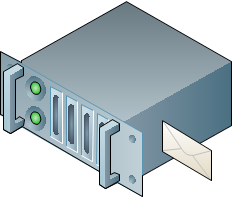 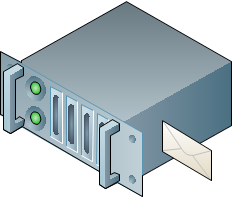 VMWare vShpere ESX Server b
VMWare vShpere ESX Server a
10 Gbps link
10 Gbps link
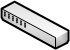 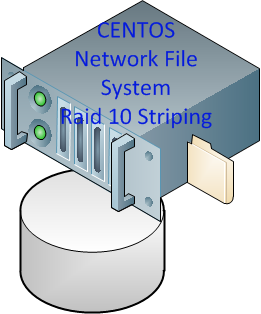 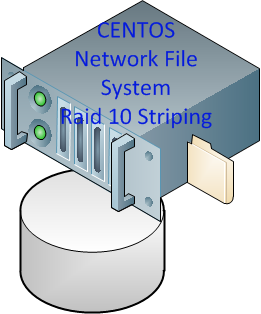 Data are duplicated through data mirror operation at server level
Server image1
B
A
Server image2
ECC Mem
EAS IT Server System Architecture